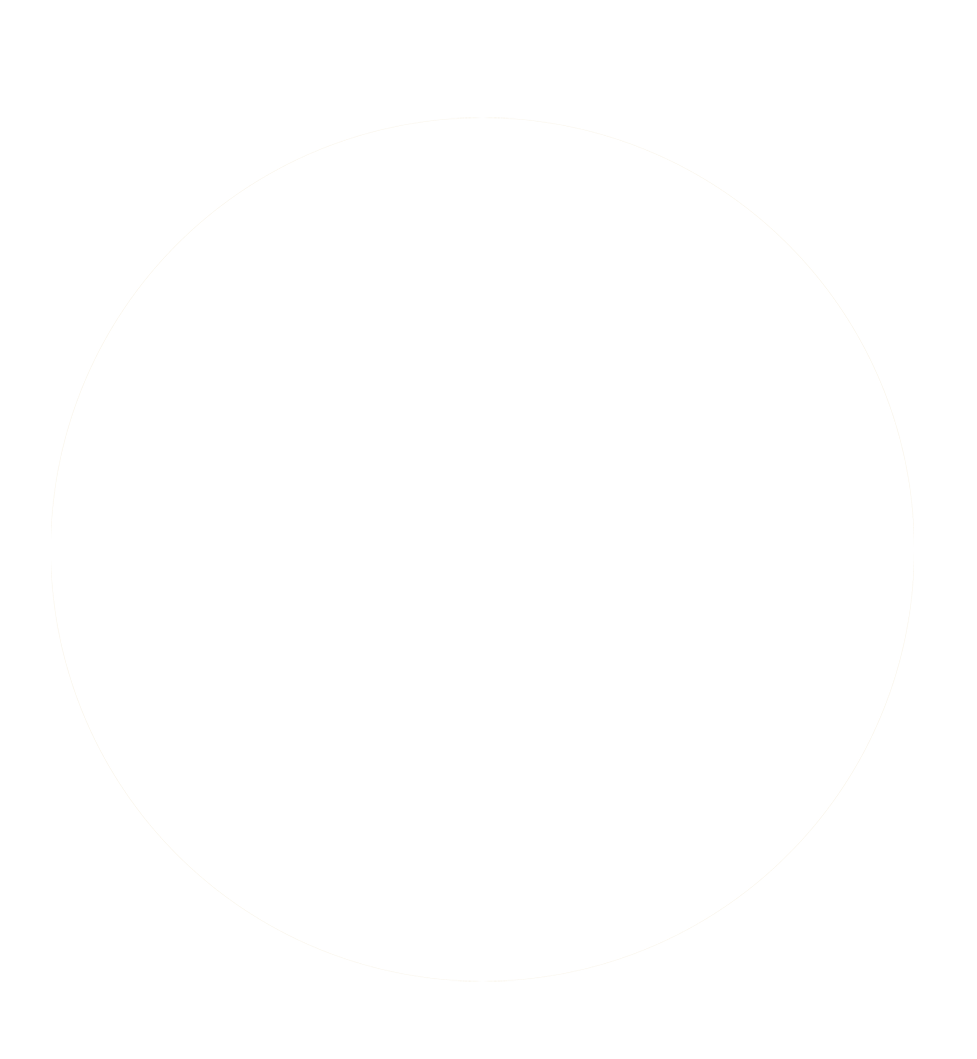 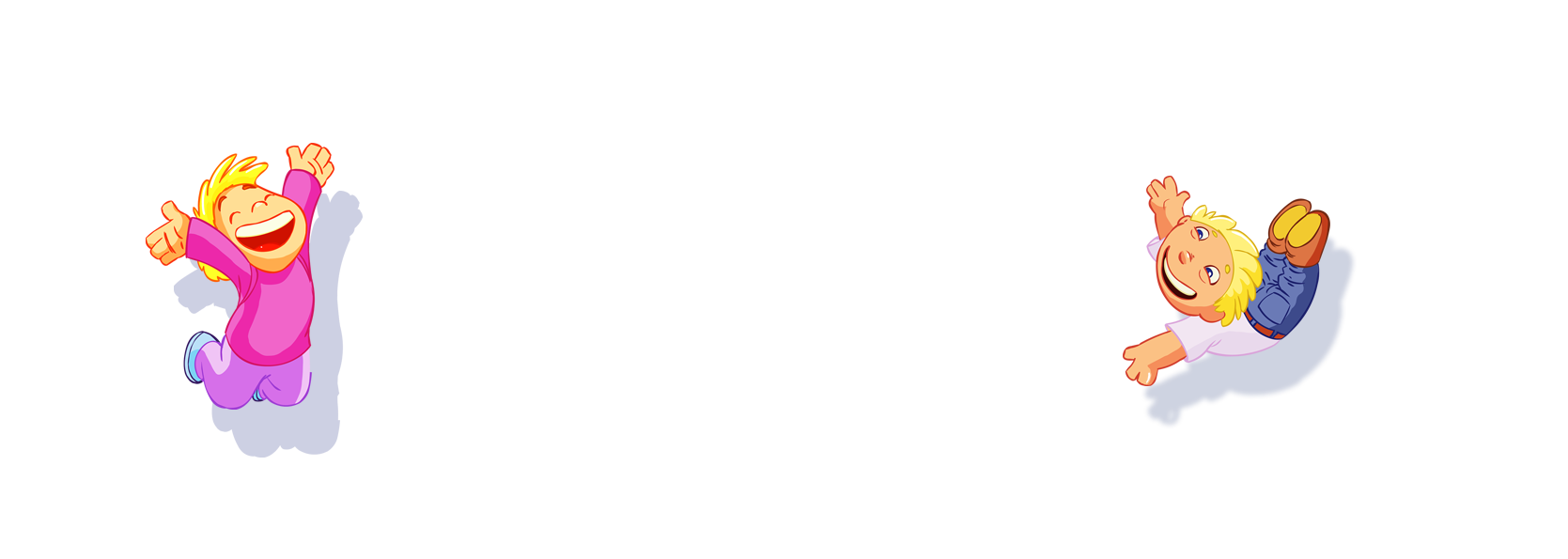 PHÒNG GD & ĐT QUẬN LONG BIÊN
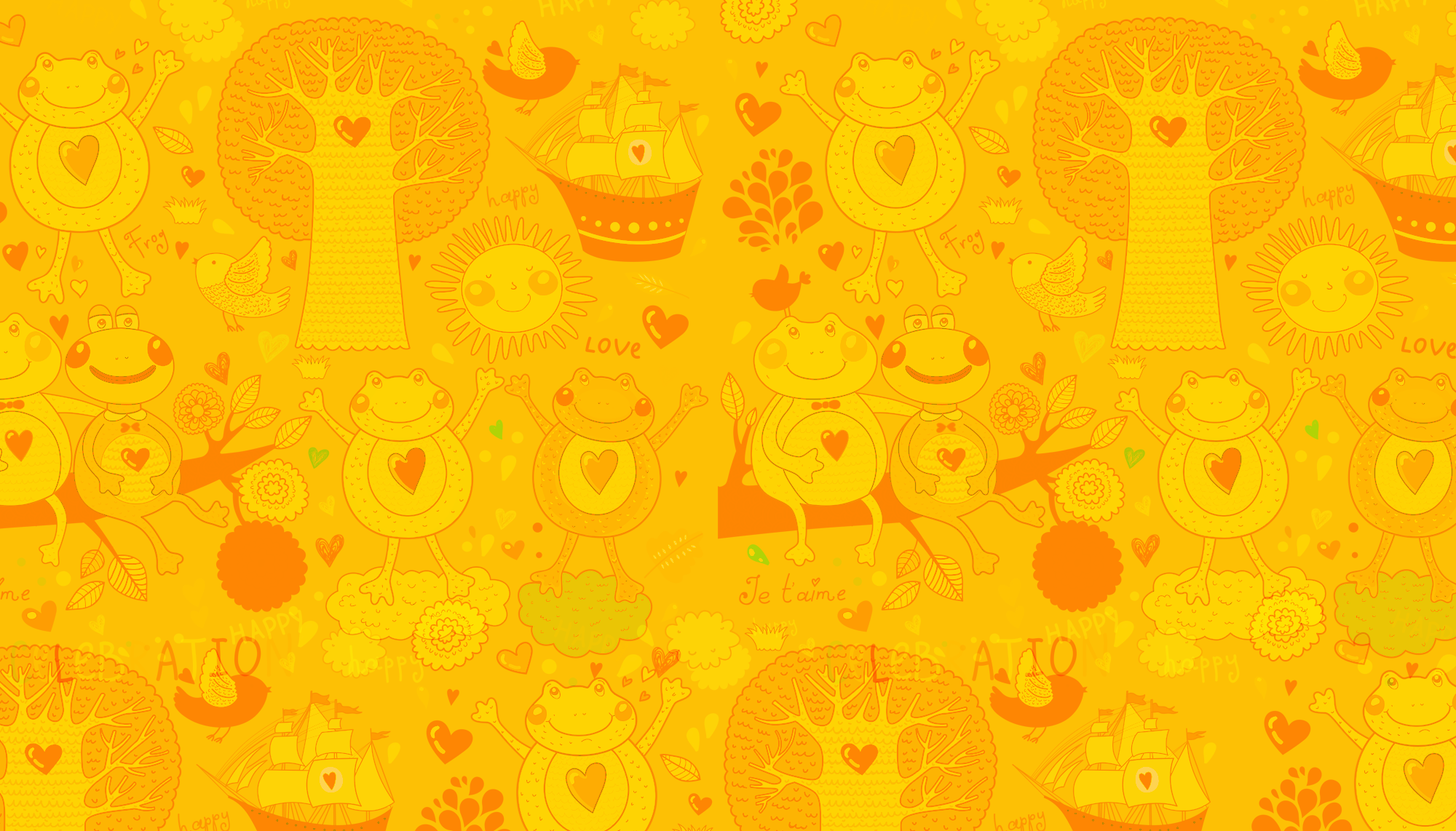 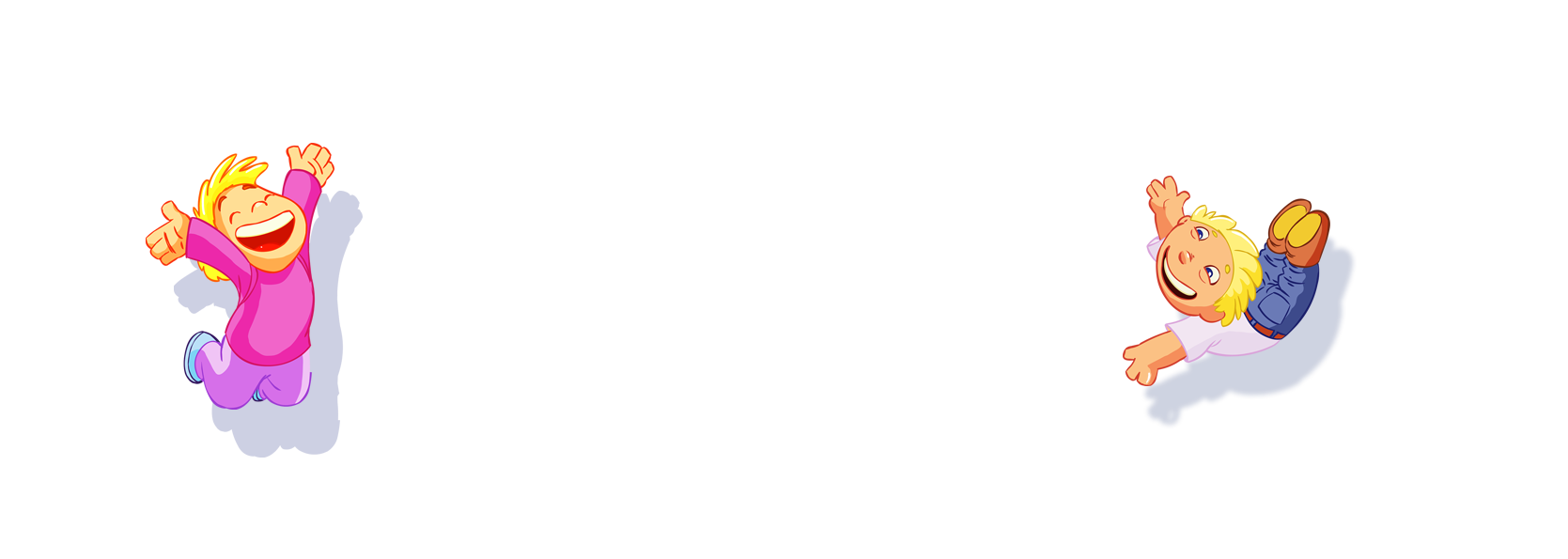 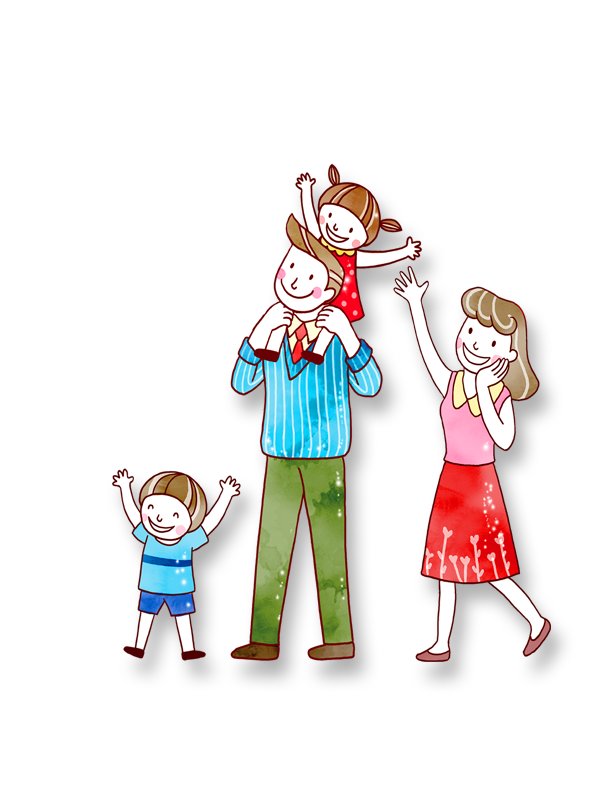 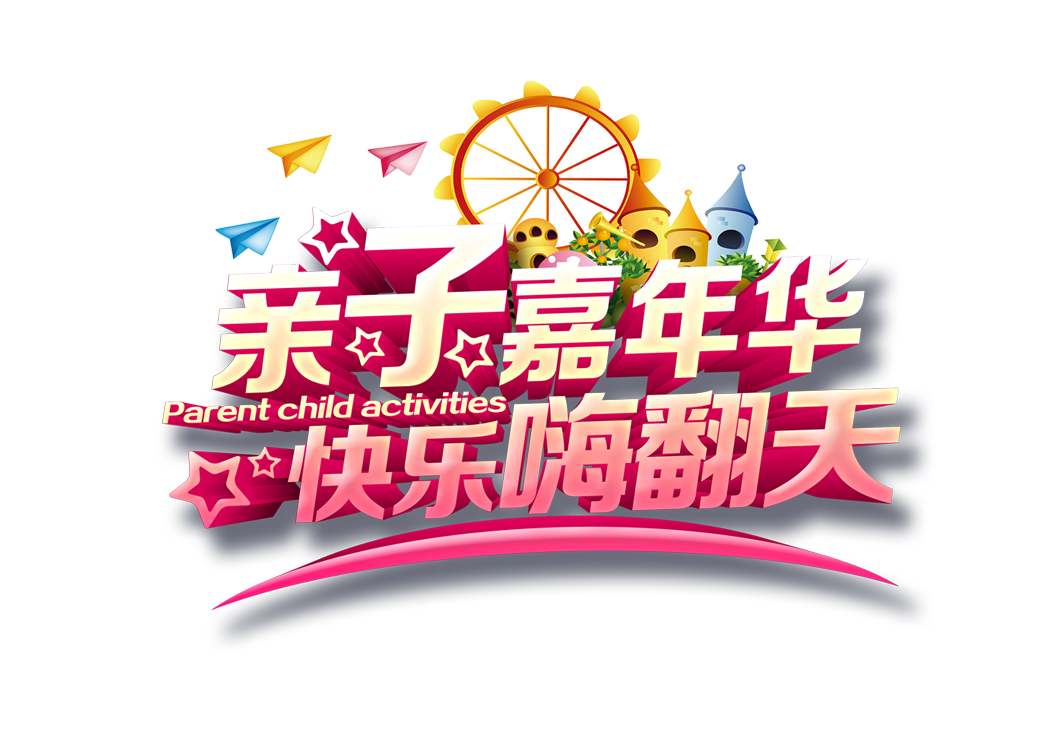 CHÀO MỪNG CÁC THẦY, CÔ GIÁO VÀ CÁC EM 
ĐẾN VỚI TIẾT HỌC
TOÁN
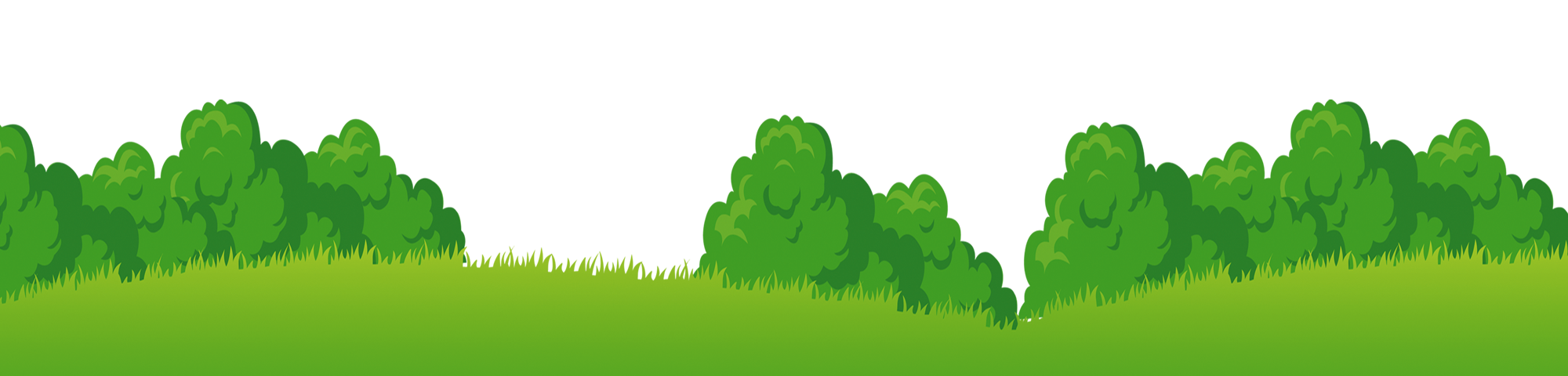 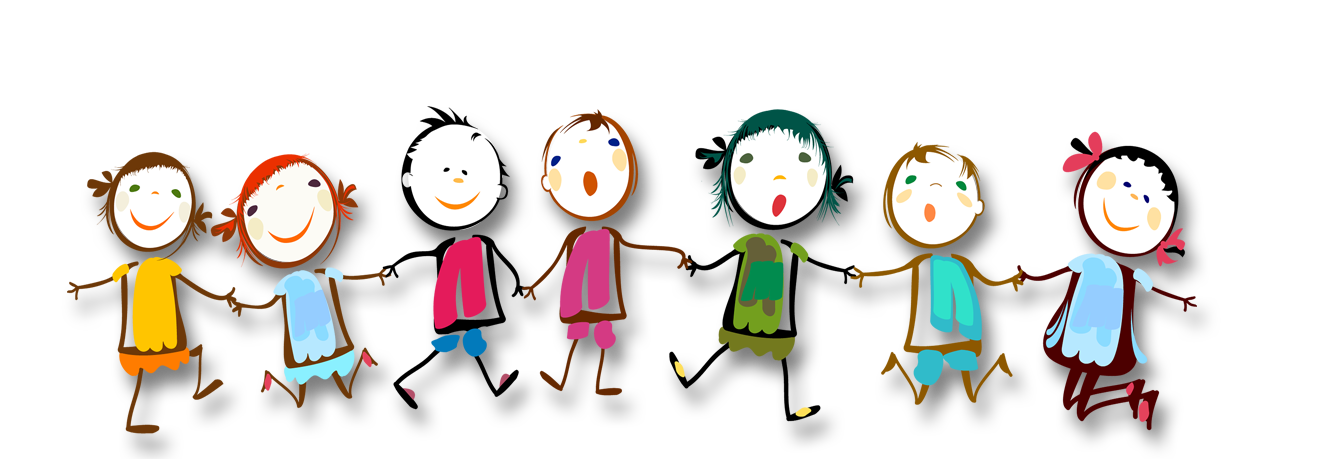 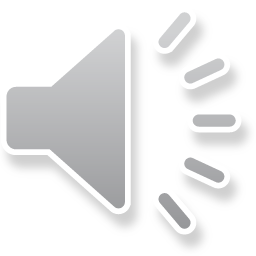 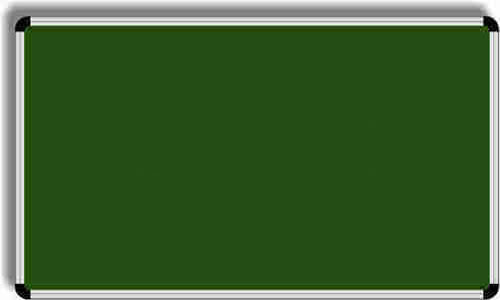 TOÁN
Bài 3: Nhiều hơn, ít hơn,
 bằng nhau
(Tiết 1 - Trang 20- 21)
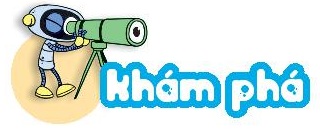 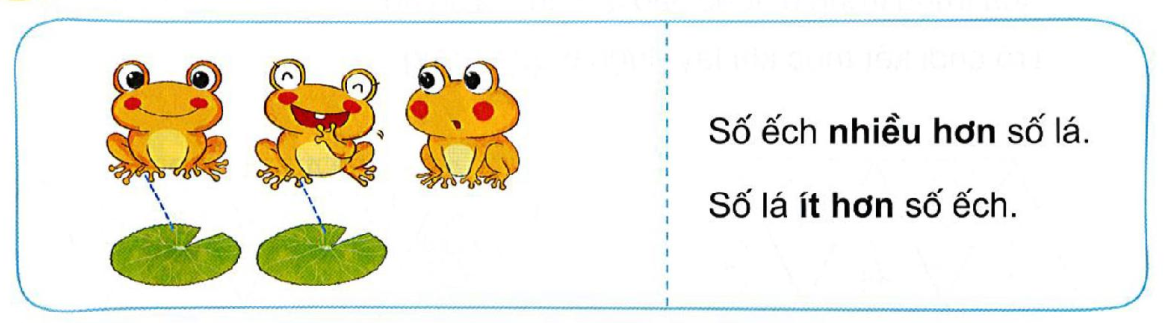 Số ếch nhiều hơn số lá.
Số lá ít hơn số ếch.
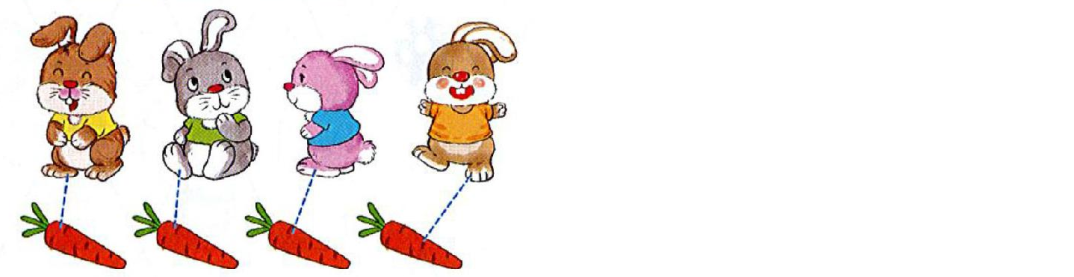 Số thỏ bằng số cà rốt.
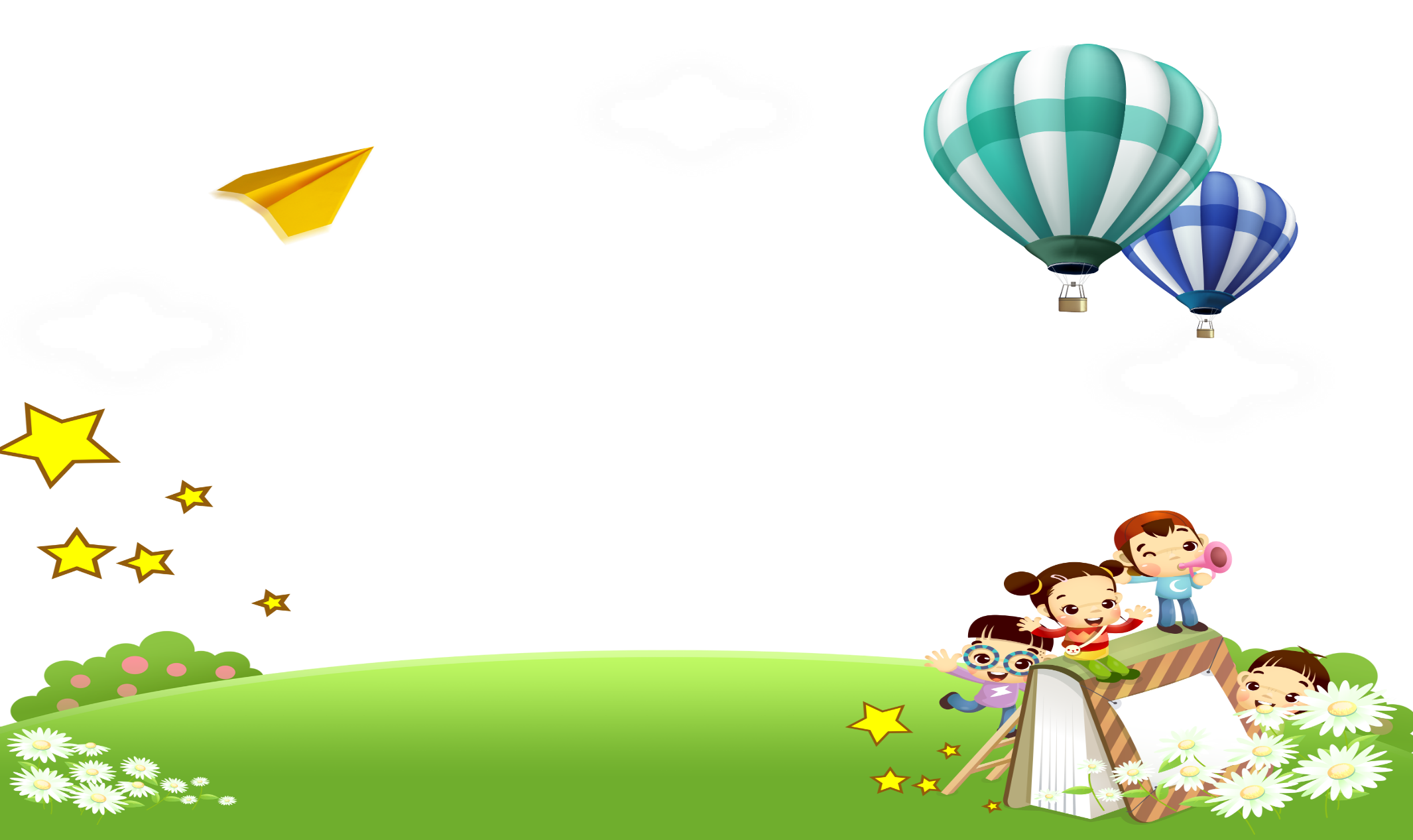 THỰC HÀNH – LUYỆN TẬP
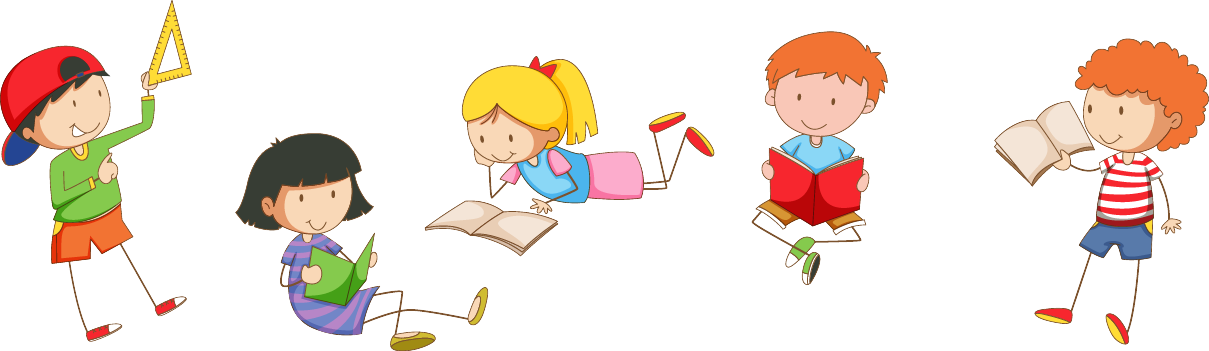 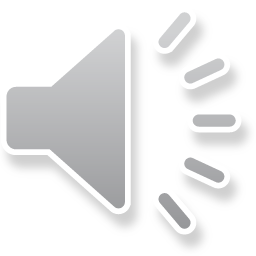 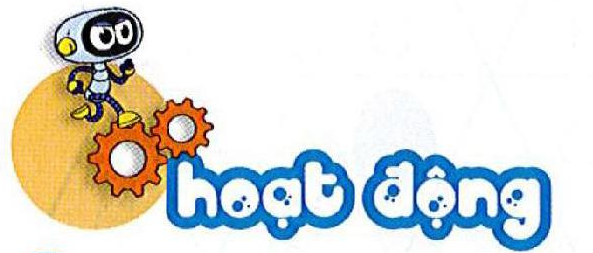 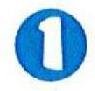 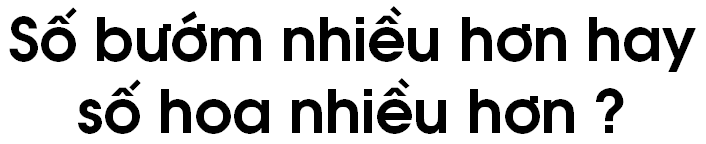 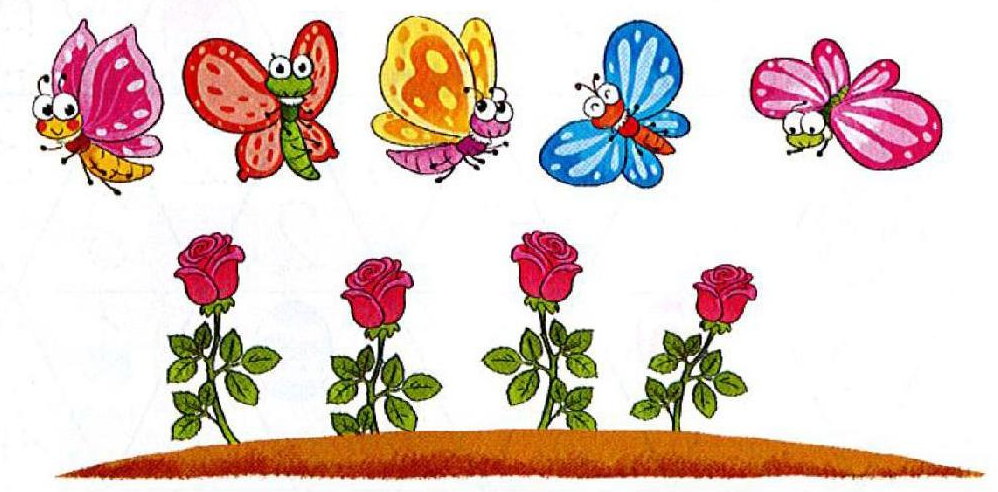 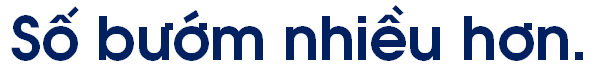 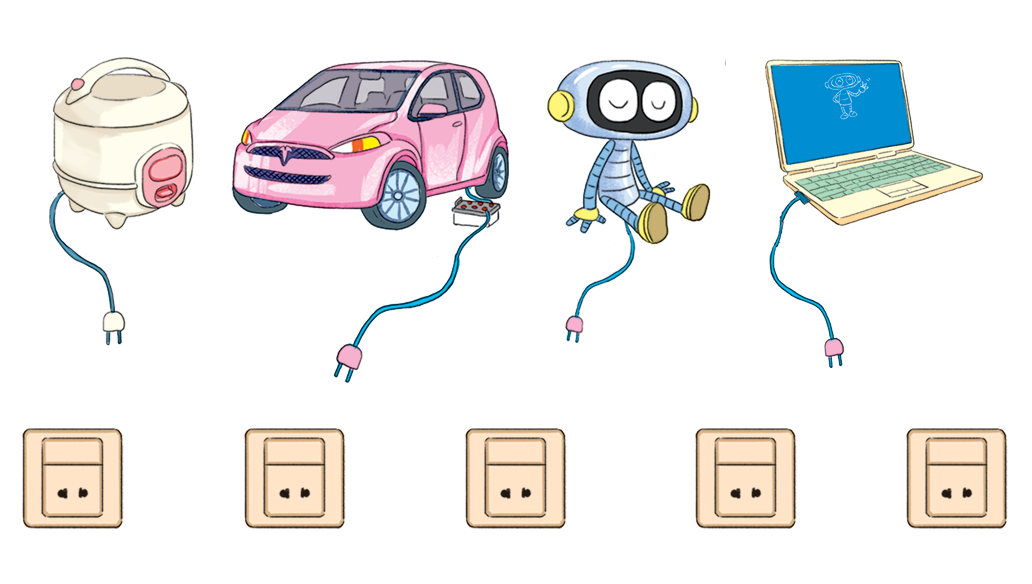 2
Câu nào đúng?
a. Số ổ cắm nhiều hơn số đồ vật.
b. Số đồ vật nhiều hơn số ổ cắm.
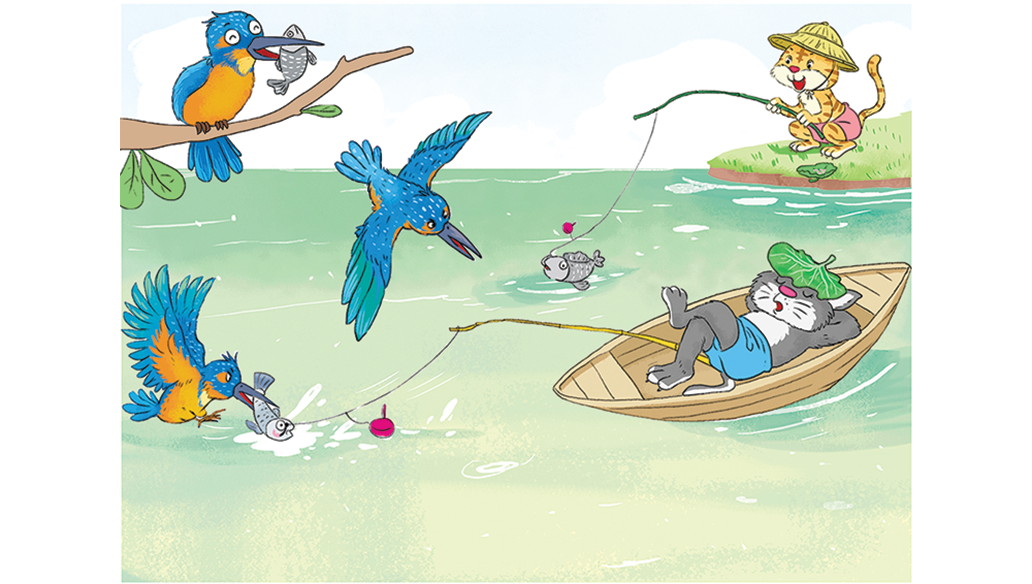 a. Số chim nhiều hơn số cá.
b. Số chim bằng số cá.
c. Số cá ít hơn số mèo.
3
Câu nào đúng?
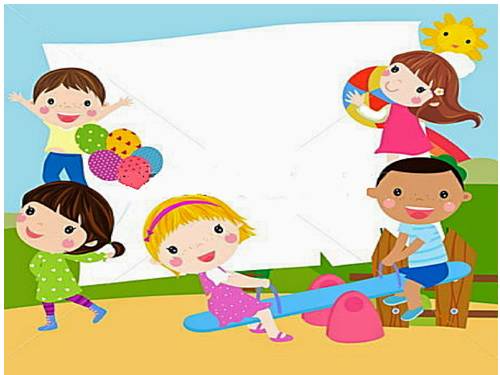 DẶN DÒ
- Ôn lại bài học- Xem trước các bài sau: Luyện tập(Tiết 2)